CHAPTER V
Evaluation Model for Course Book
STAGES in selecting course book as proposed by Harmer (2007)
Analysis
Pilotting
Consultation
Gathering the opinions
The use of three – stage process of  Grant’s Textbook  Evaluation  Model
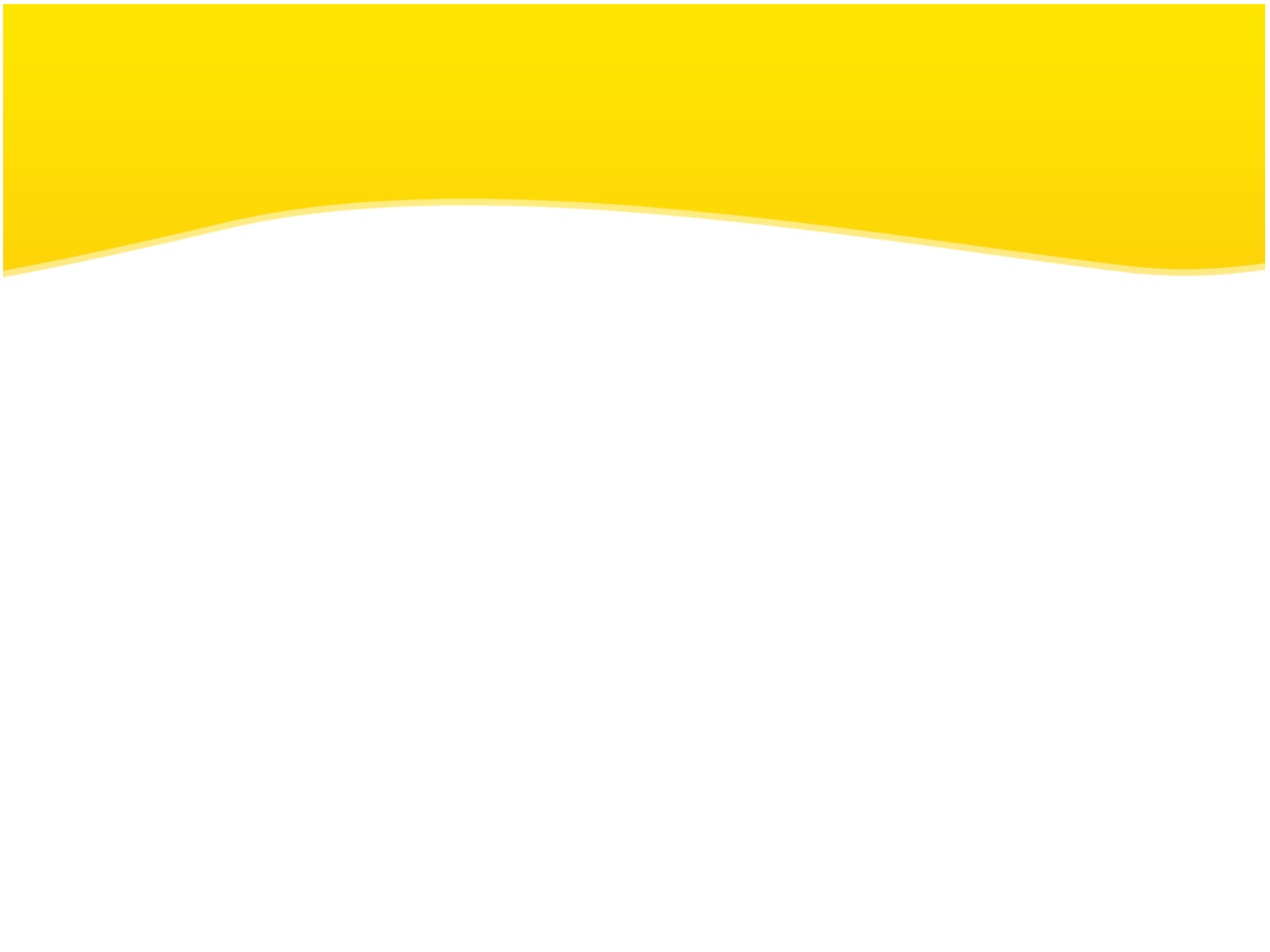 Grant (1987) suggests applying  a ‘ CATALYST’ test. The eight word of CATALYST refers to the eight criteria by the help of which can decide whether the textbook is appropriate for the classroom use.
Communicative?   Is the textbook communicative? 
Aims?  Does it fit in with the aims and objectives? 
Teachable? Does the course seem teachable? Does it seem reasonably easy to use, well-organized, and easy to find your way round? 
Available Adds-ons ? Are there any useful adds-ons – additional materials such as teacher’s books, tapes, CD-Roms, workbooks, etc? 
Level? Does the level seem out right? 
Your impression? What’s your overall impression if the textbook? 
Student interest? Are the students likely to find the book interesting? 
Tried and tested? Has the textbook been tried and tested in real classrooms? Where? By whom? What were the results? How do you know? (p. 119 – 120).
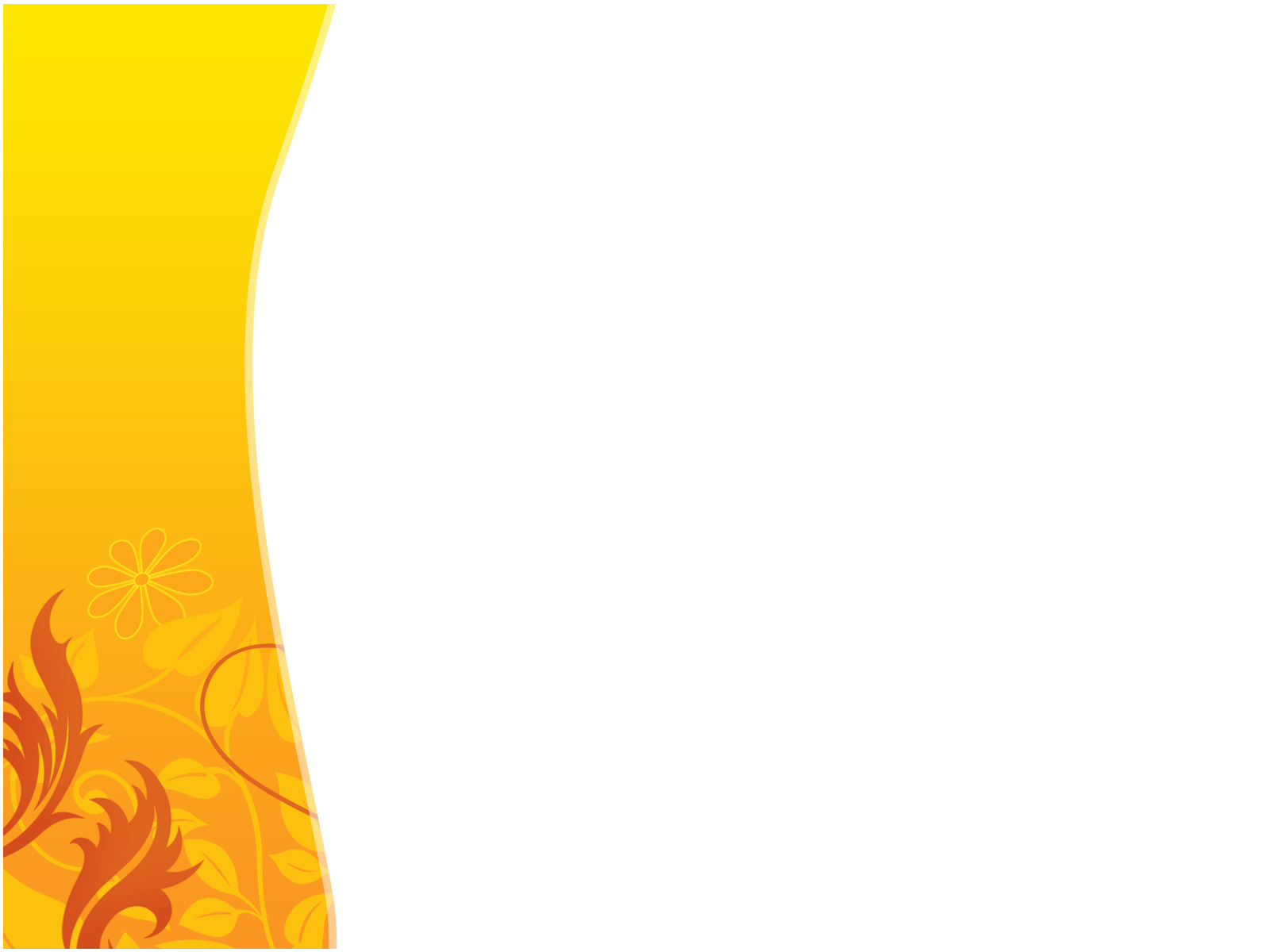 BACKGROUND
Posner (1992) 
			Textbooks reflects the concepts of curriculum
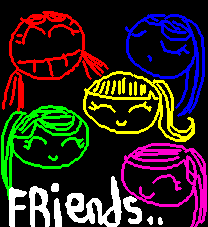 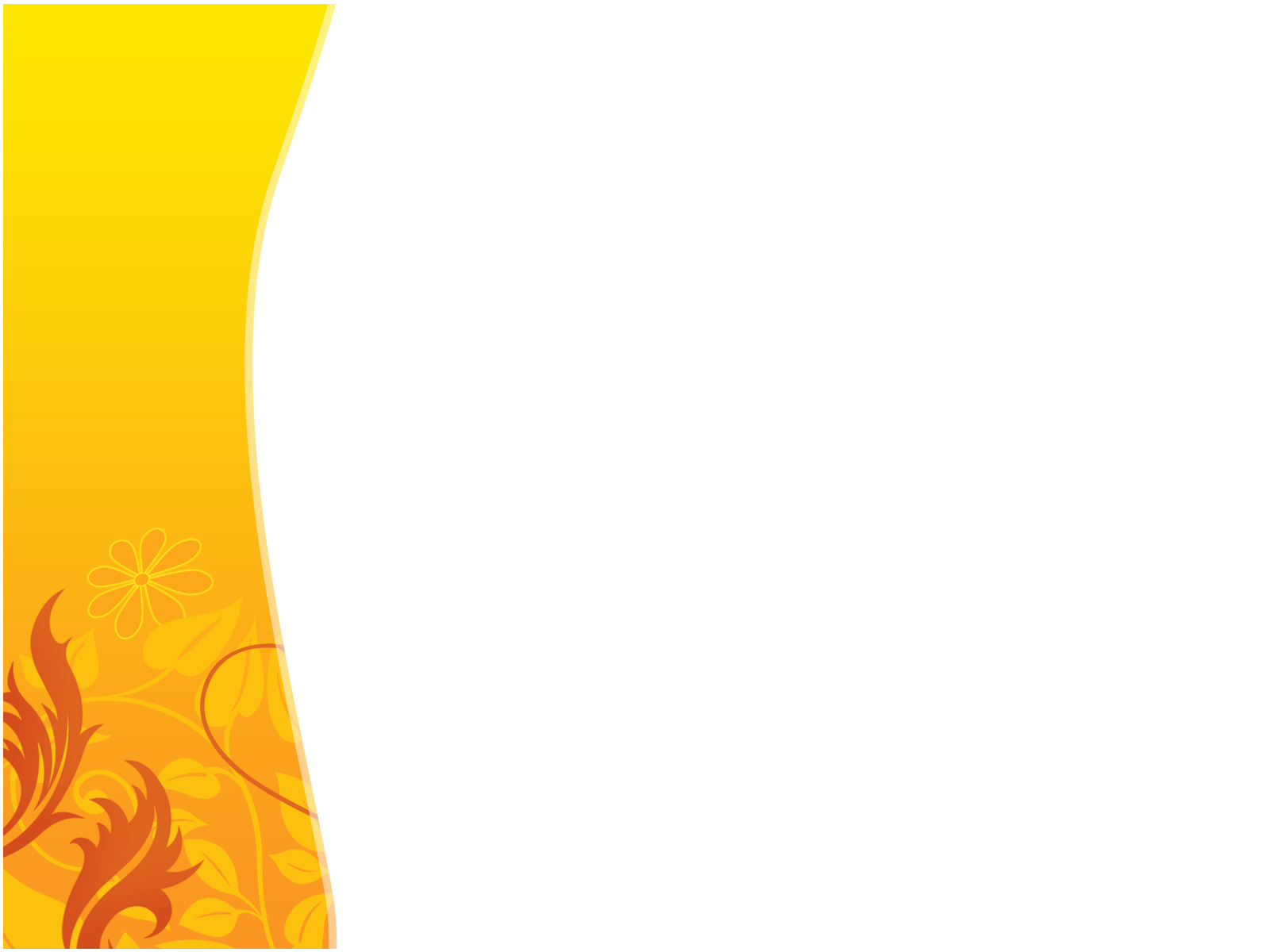 BACKGROUND
Tomlinson (1998:9) 
			Textbooks cover work on grammar, vocabulary, pronunciation, functions and the four skills
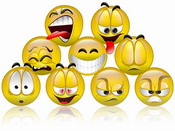 THE GENERATION
Gen Z: Born 2001    (2007 masuk SD) (2013 masuk SMP)
Gen Y: Born 1977 to 2000
Gen X: born 1965 to 1976
Baby Boomer: 1946 to 1964
MILLENIA GENERATION
3 C
Creative (various method and media)
Confident- Competent (free to express the ideas,)
Connected------ working on group (CLT, CTL)
2 Category
Victim
Victor
VICTIM
Blame
Excuse
Complent
Justify 
Gossip
VICTOR
Dependable
Responsible
Criteria for A Good Textbook
Mariani (1980) recommends the following suggestions for choosing an English textbook, such as:
Convey general impressions to the teacher.
The lay out of lessons/or units should influence the utilization of the book in the classroom.
Illustrations should be decorative and serve a specific purpose.
The objectives (rationale) should be stated clearly.
The content should reflect students' needs and interests.
Develop language skills.
Variety in teaching situations.
Motivate students to read and comprehend its overall parts.
Provide teachers with a system of detailed testing scheme.
THE IMPLEMENTATION
The ability in using course book is one of teaching skills. Even though, the materials are good, teachers still need the good ideas and experiences that can lead them to a better teaching learning process.
Therefore......
Choosing the right course book is one of crucial tasks that the teachers need to carry out (Beare, 2011).

Bertin (2011) suggests that the teachers should have  the skill of considering the appropriateness of language level, content/topic, activities and logical sequences of a coursebook.
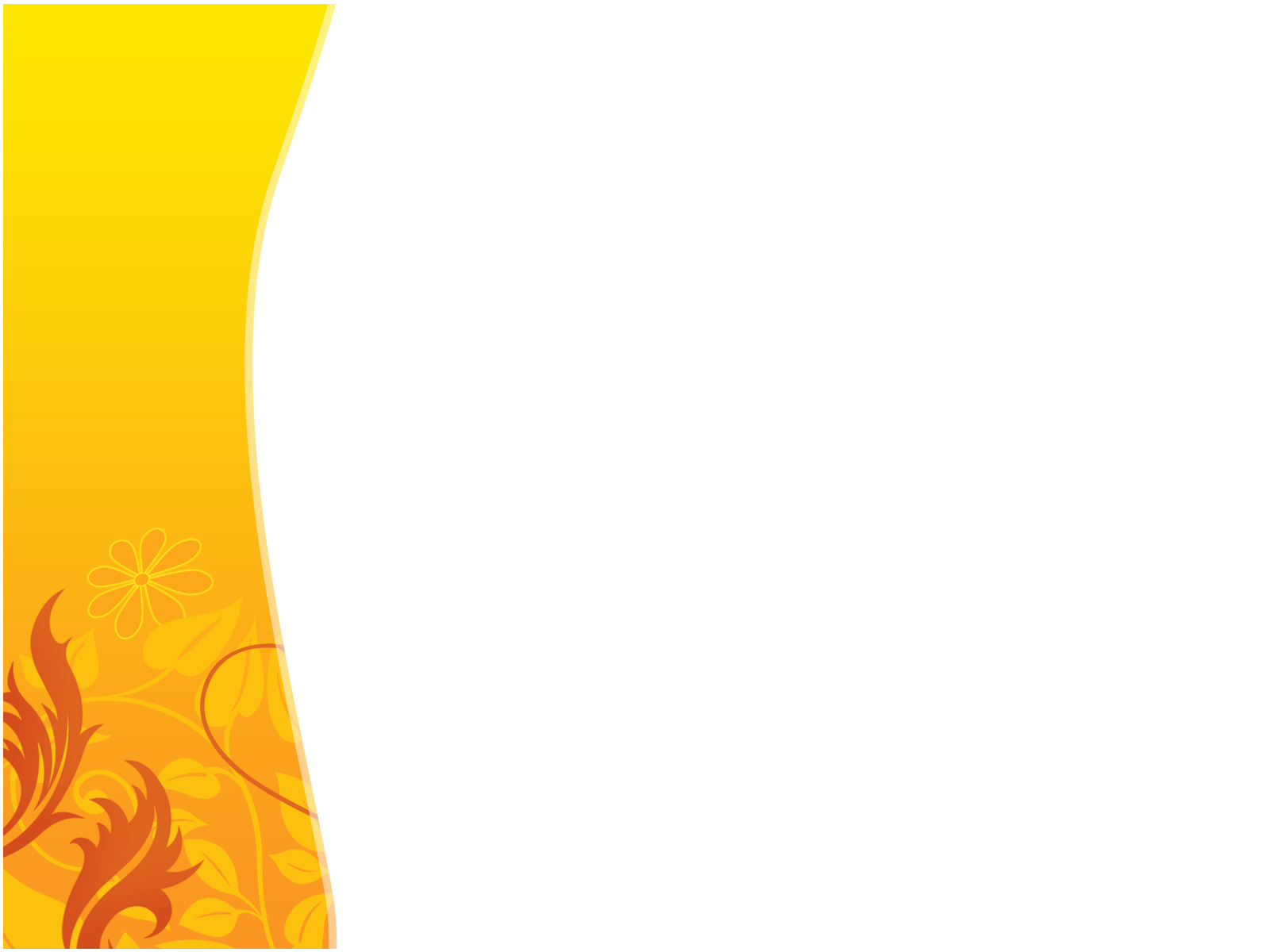 However, according to Grant (1987:8)..
the problem of selecting the appropriate course book that can meet the students’ needs is very challenging as no perfect books exist
teachers must have a great ability  and creativity to find out the best possible materials they think will fit  and appropriate to particular learner group.
Make a ‘careful selection’ so that the materials  reflect the need of the learners and the aims, methods, and values of teaching program.’ (Cunningsworth, 1995:7).
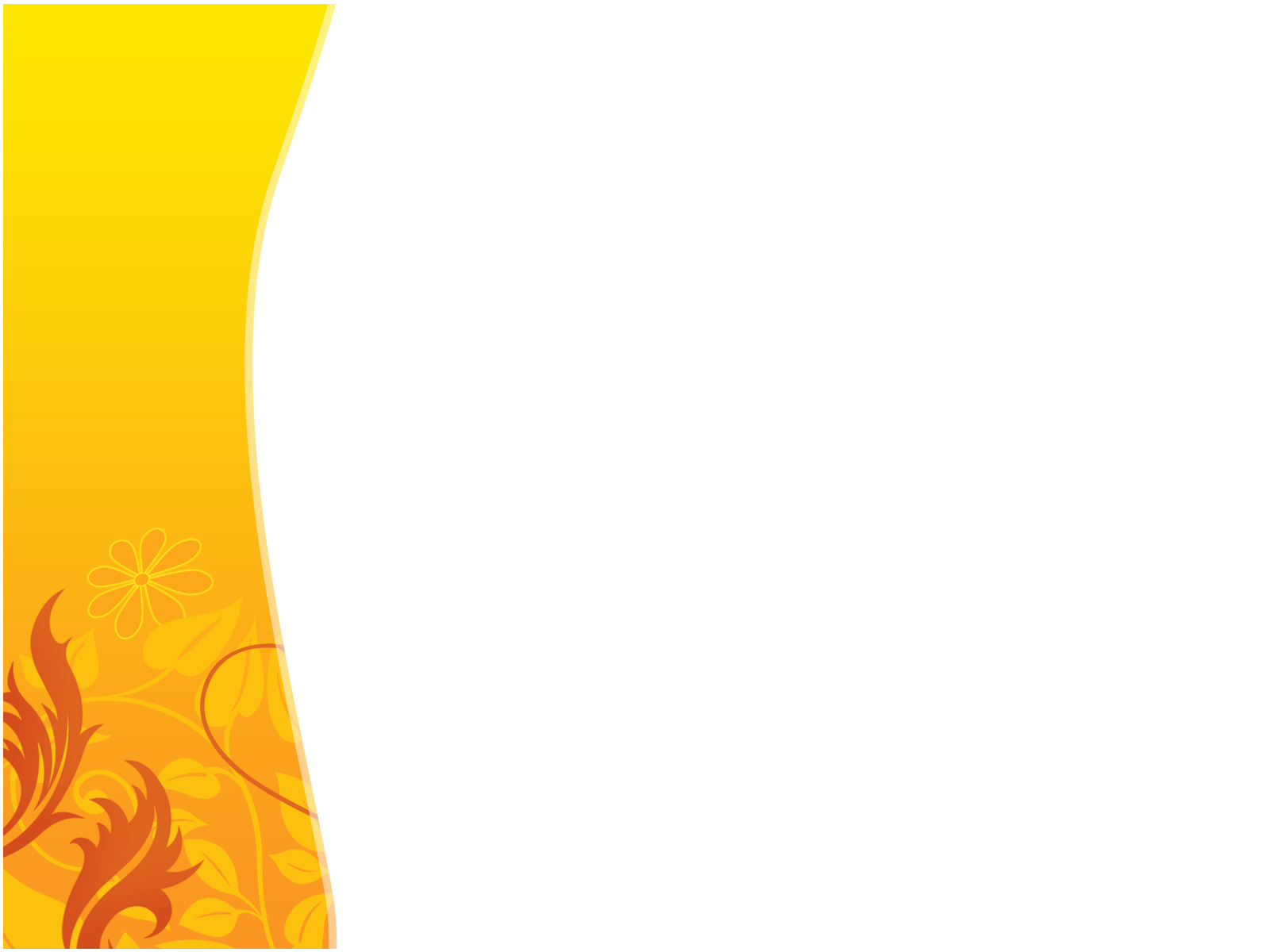 The Challenge is greater since the government  applied the SBC or KTSP in 2006/2007
Give teachers greater autonomy in curriculum design
Give more freedom to either choose the relevant materials or implement suitable methodology and activities  in classroom.
CRITERIA OF A GOOD TEXT BOOK
Dendi’s group : not expensive,  good quality, interesting picture, easy language, based on the students’ need
Srundi’s group: interesting title and cover,puzzle, 4 dimensi, storytelling mix vocabulary
Sintia’s group: more animation, less text, simpe and clearly, easy to understand, students’ need,
Fuad’s group: it has quiz or classroom activities to improve ss’ competence, suitable with students’ need, interesting design 
Ayu’s group: interesting, colorful, the material is short and clear, the language is easy to understand, modern main topic
Dinda’s group: not expensive, simple material, interesting picture, suit to the students’ need, have motivated
FOUR ALTERNATIVES IN USING COURSE BOOK
1. Omission 
2. Replacement : 
3. Addition : the teachers may ad the activities and exercises
4. Adaptation : (modify, add/delete, reorganize the content)
The reason for the teacher to omit and modify
1.Ss are already competent in a language skill
2. there are too many tasks on a specific area
3. the item/area concerned is not a priority
4. the item/task is not well designed
5. the item/task is not well suited for its aim
6. the topic is not appropriate for the learners
7. texts are inappropriate length (e.g, too long)
8. Materials are inappropriate for the learners’ age, needs or experience
9.materials are unclear, confusing or misleading
10. Tasks are not well designedS